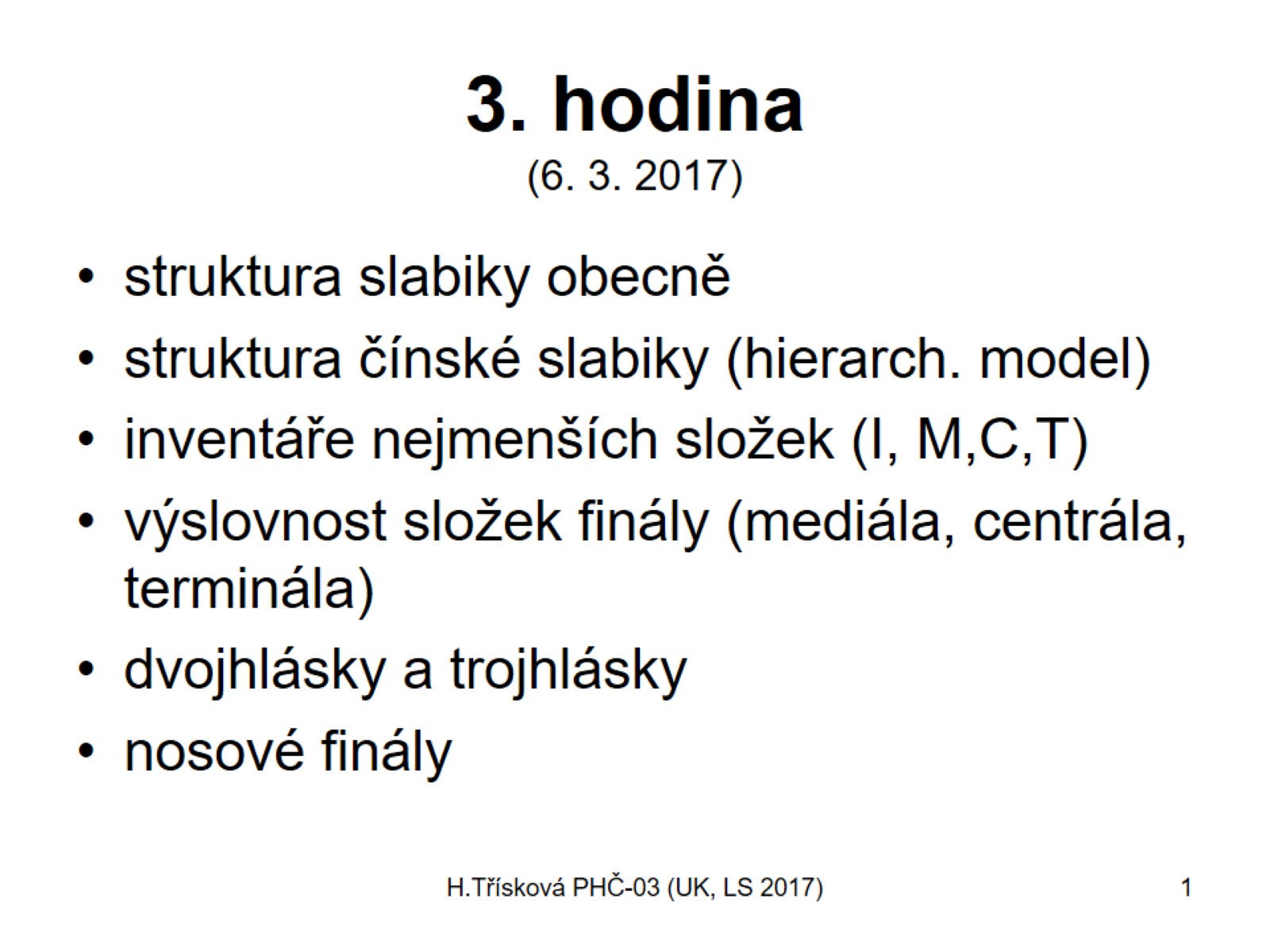 3. hodina (6. 3. 2017)
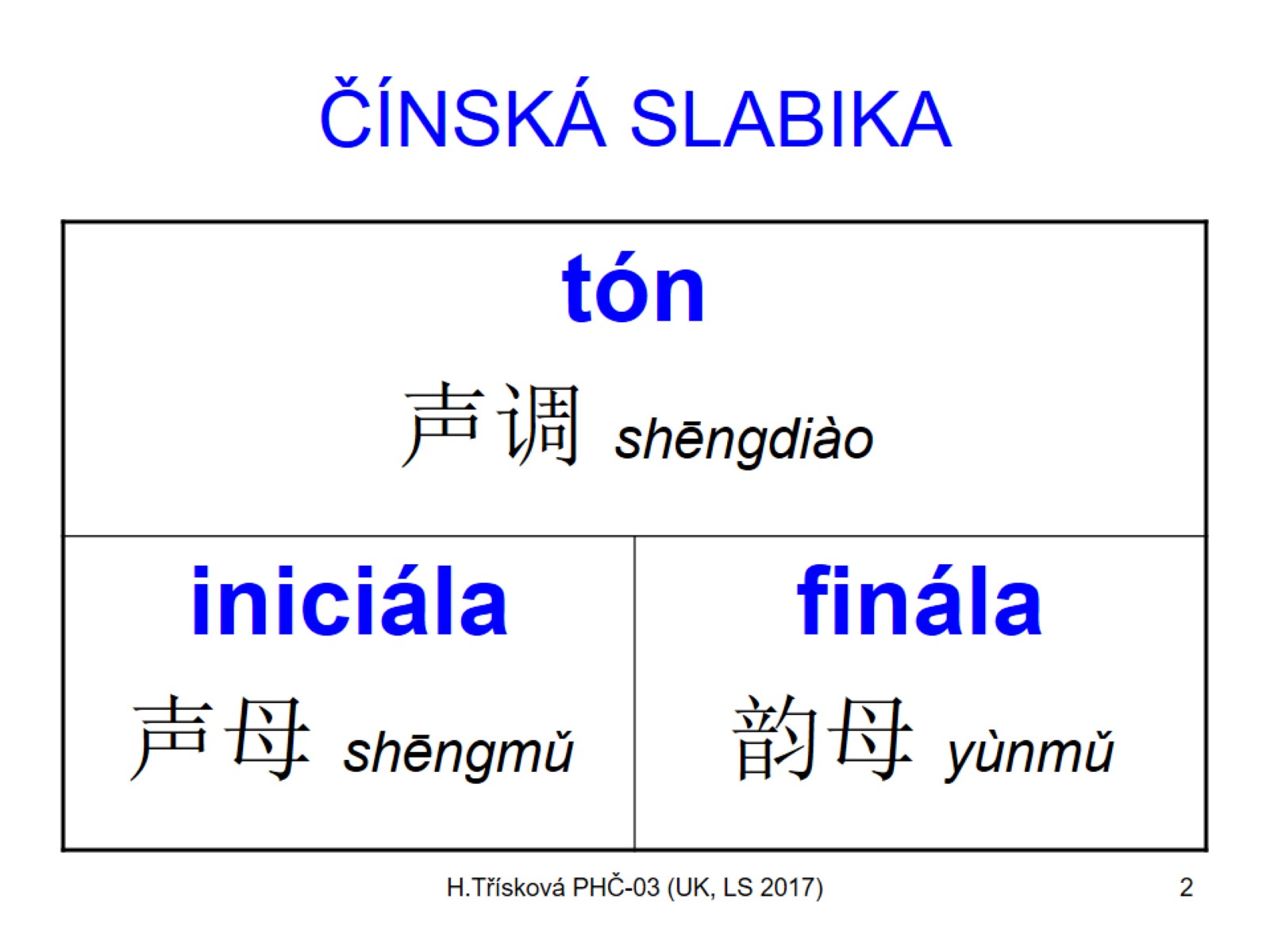 ČÍNSKÁ SLABIKA
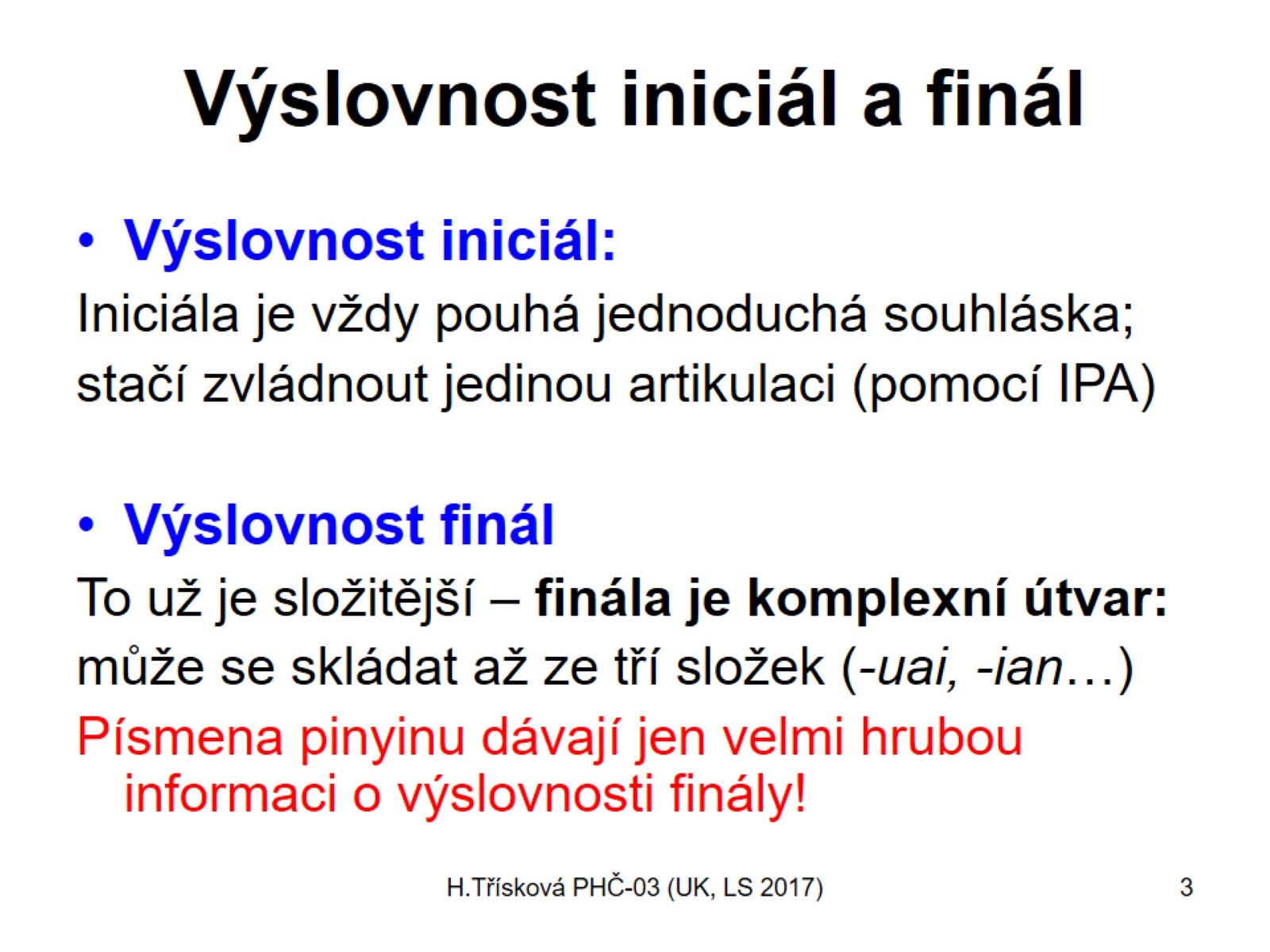 Výslovnost iniciál a finál
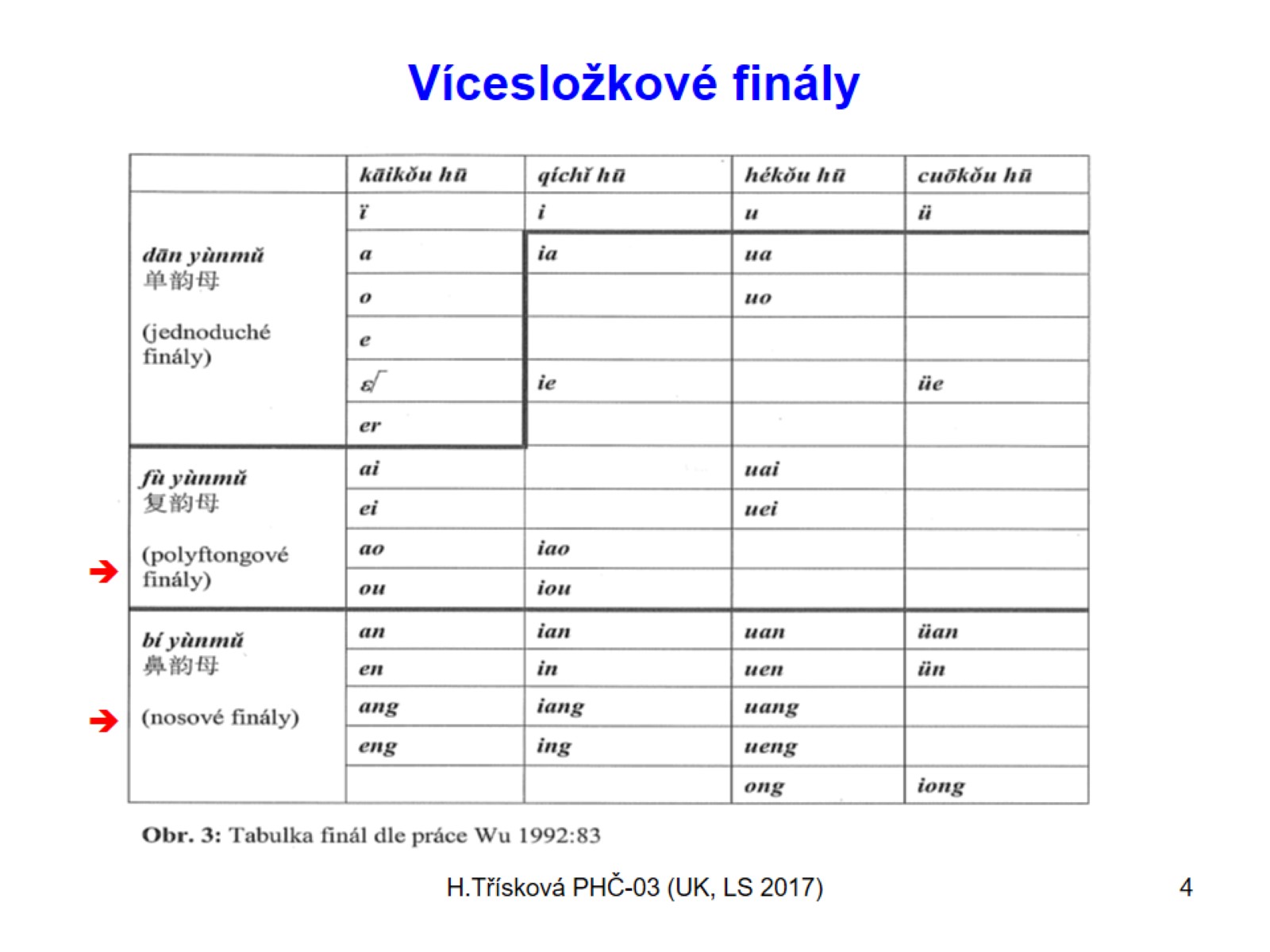 Vícesložkové finály
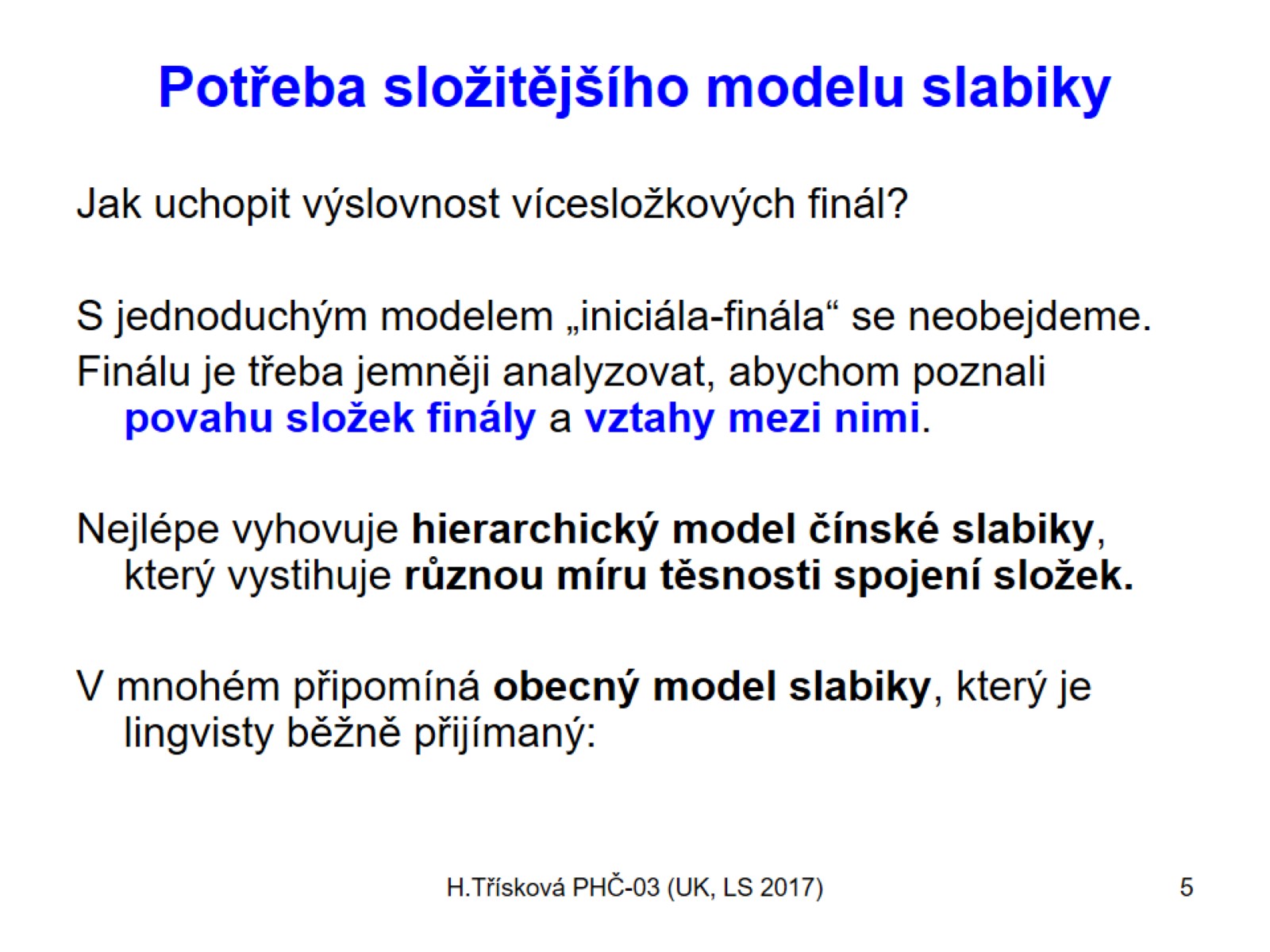 Potřeba složitějšího modelu slabiky
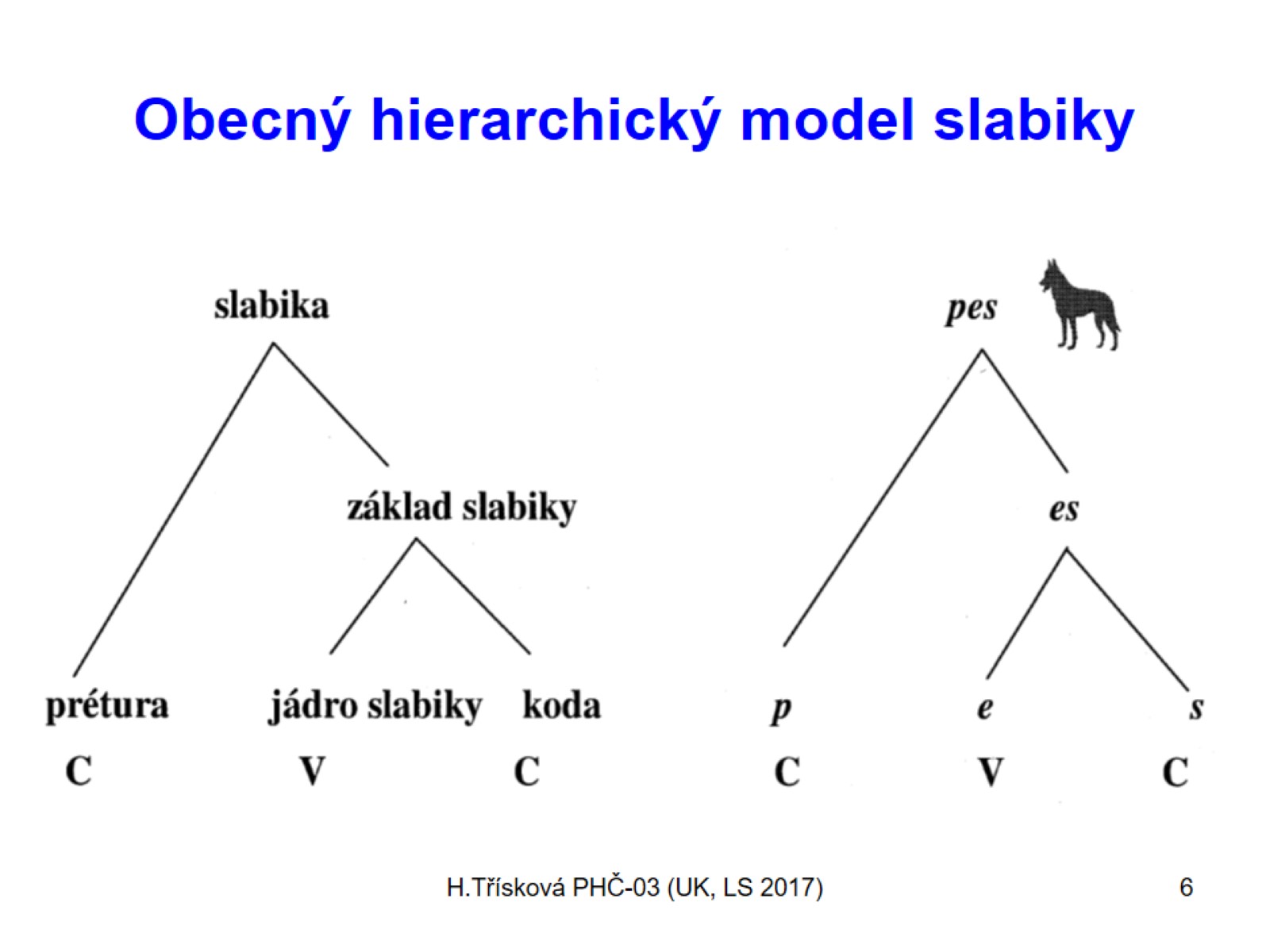 Obecný hierarchický model slabiky
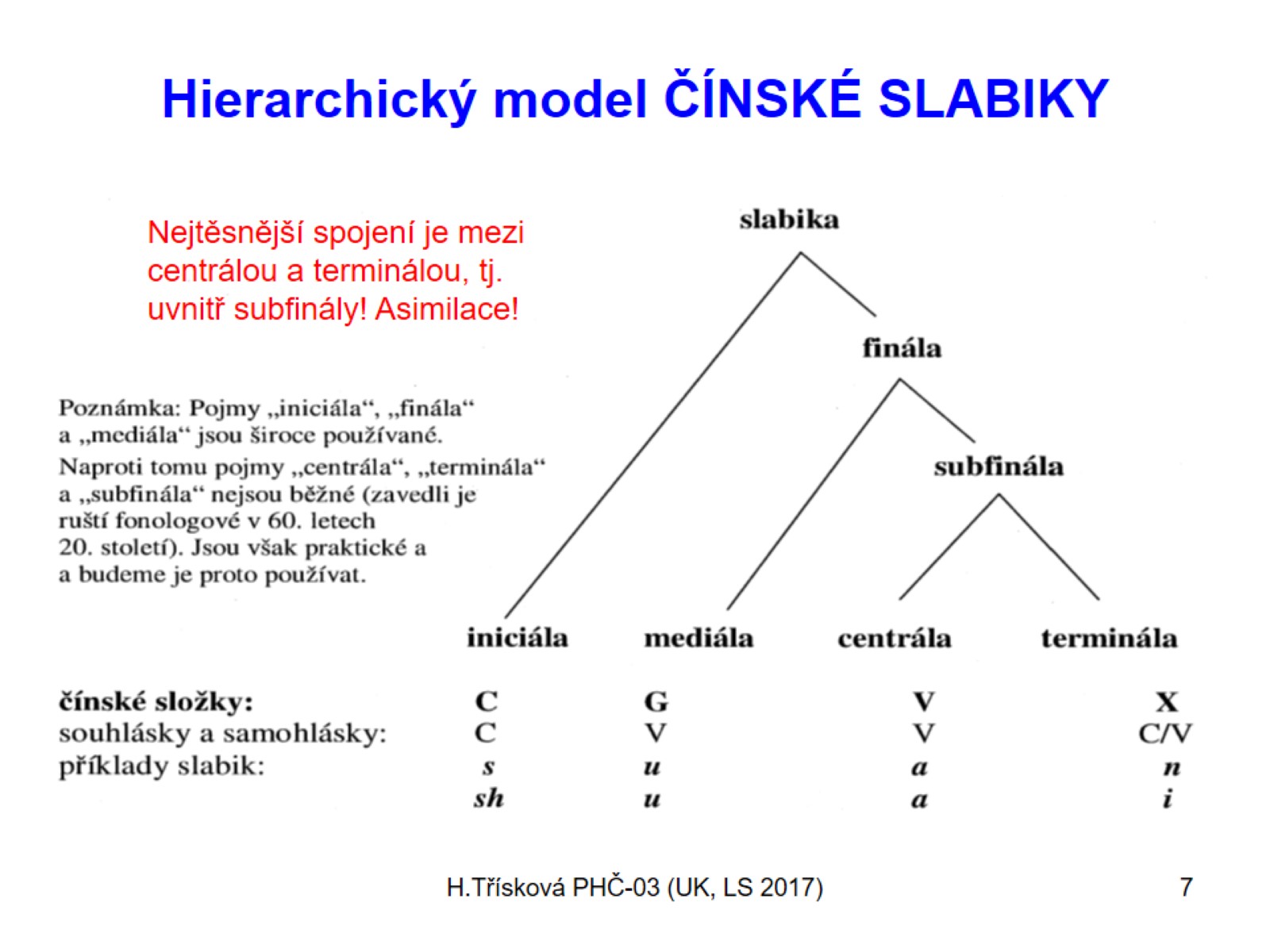 Hierarchický model ČÍNSKÉ SLABIKY
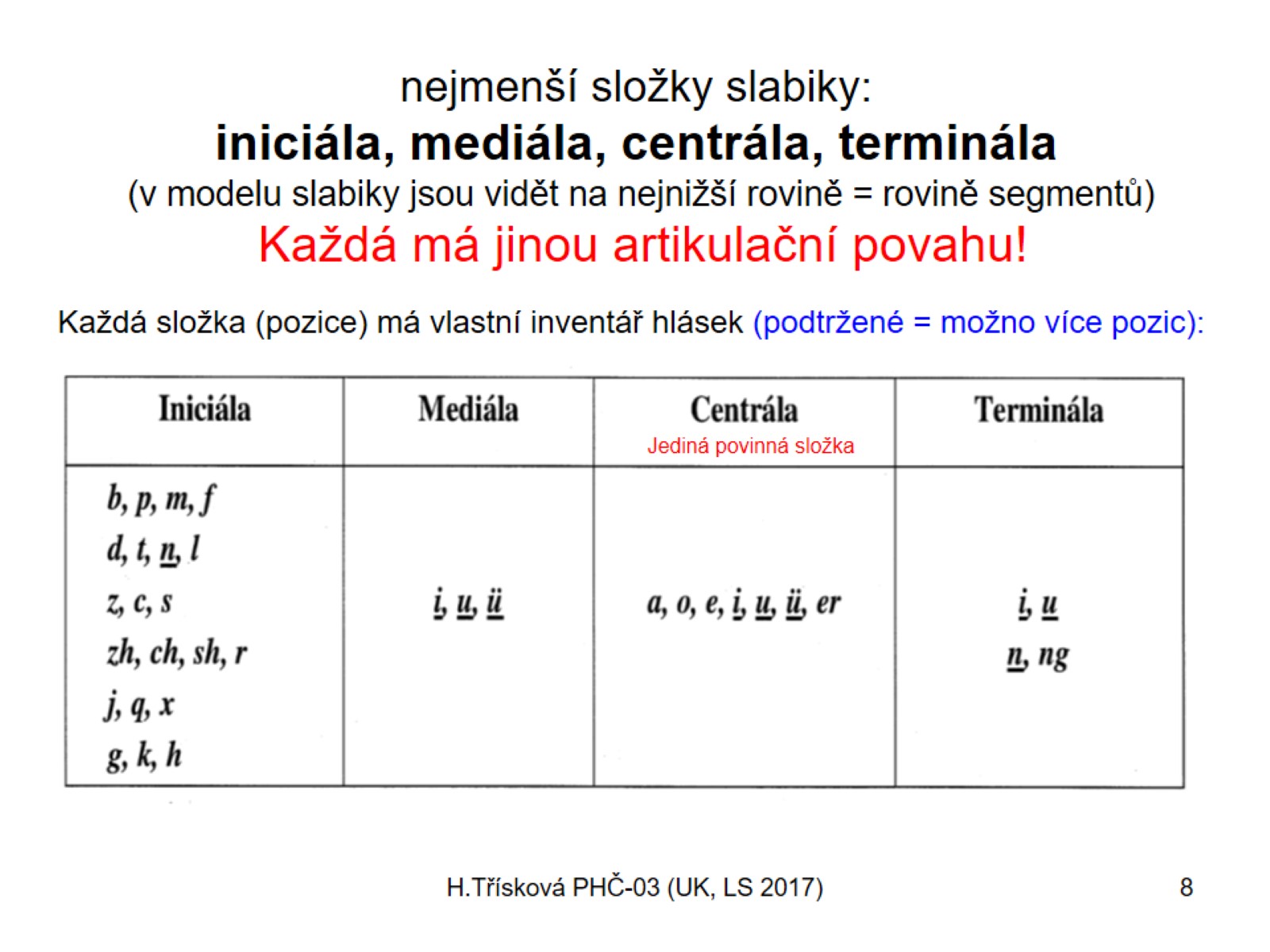 nejmenší složky slabiky: iniciála, mediála, centrála, terminála (v modelu slabiky jsou vidět na nejnižší rovině = rovině segmentů)  Každá má jinou artikulační povahu!
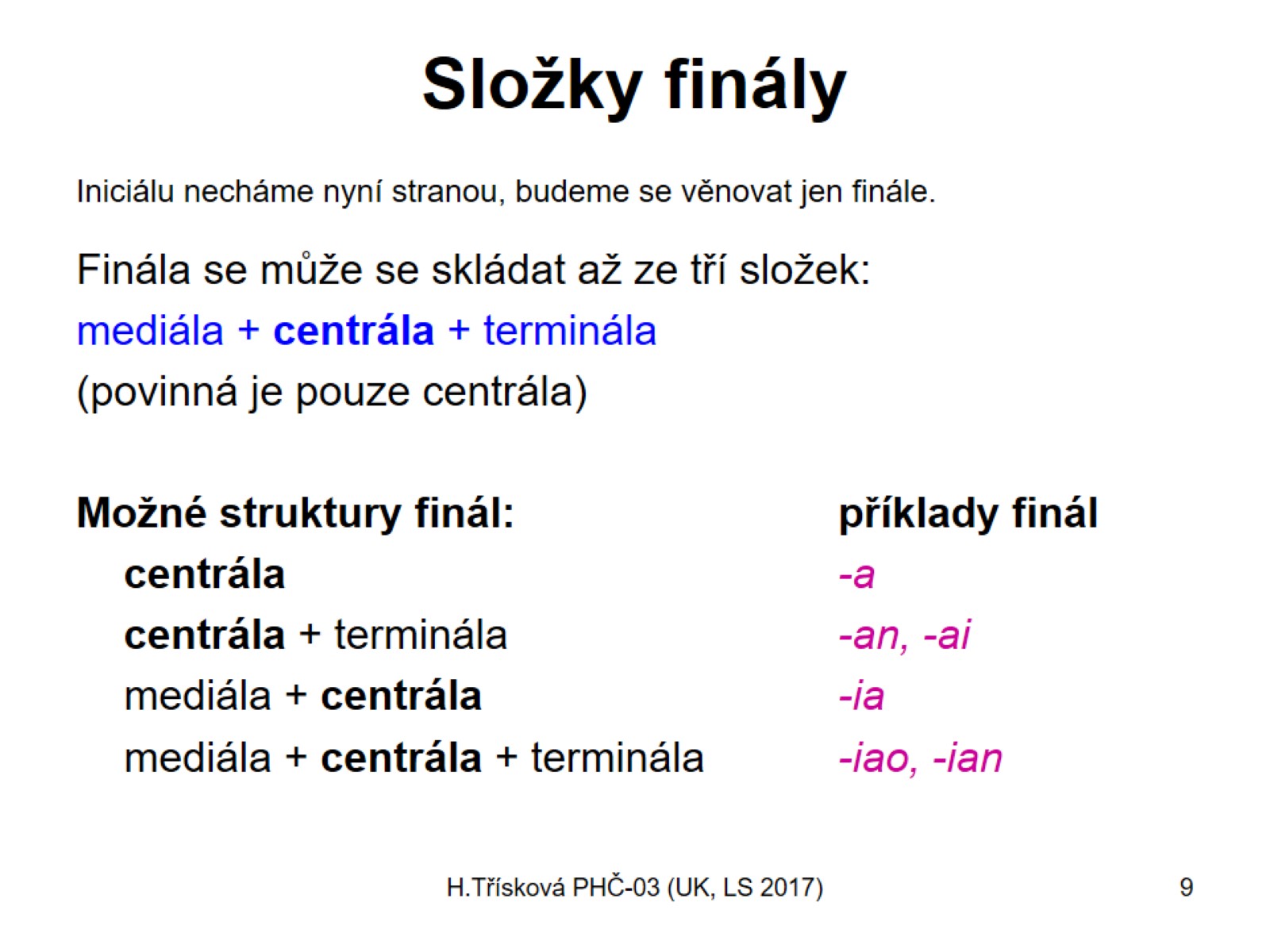 Složky finály
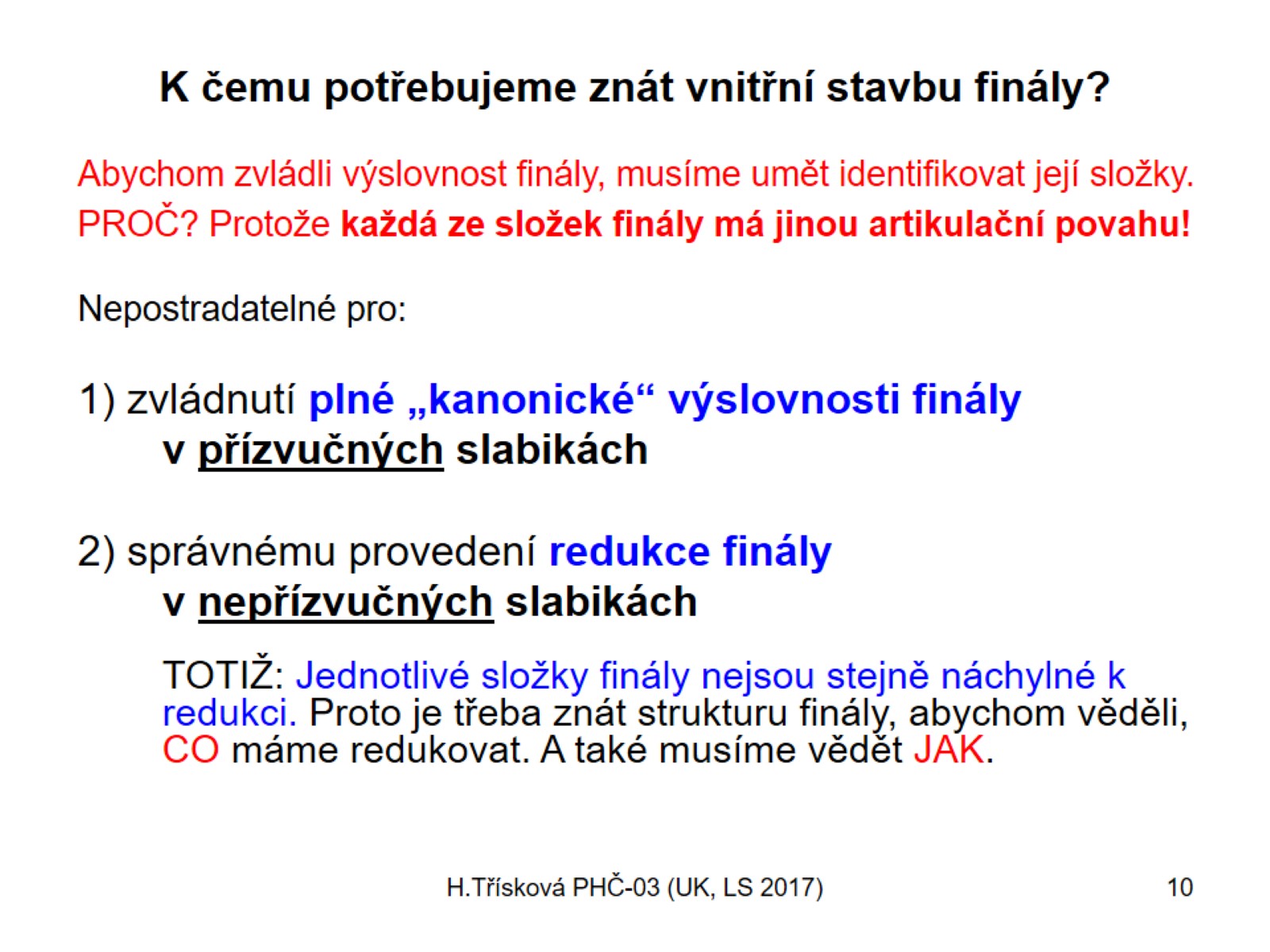 K čemu potřebujeme znát vnitřní stavbu finály?
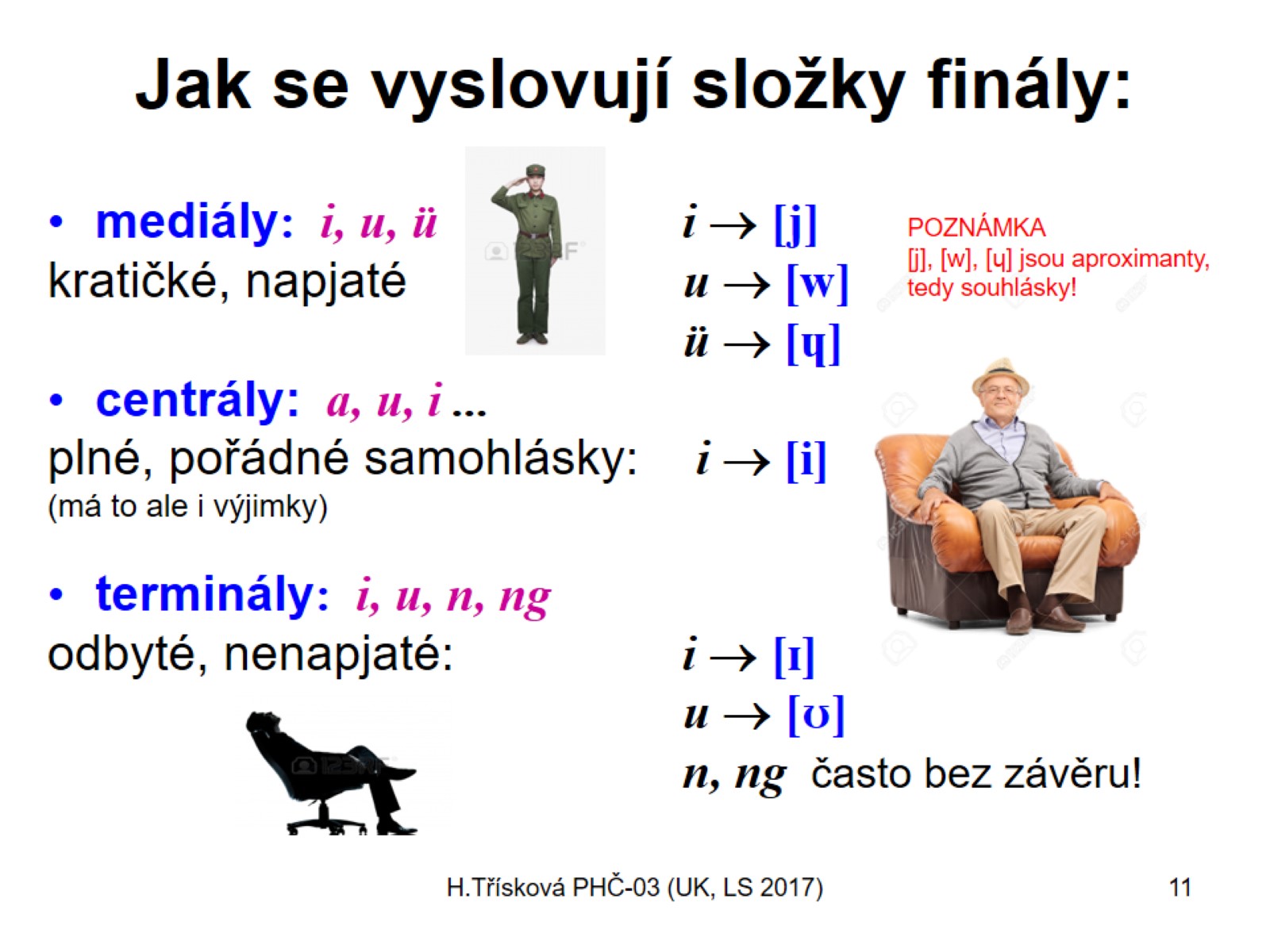 Jak se vyslovují složky finály:
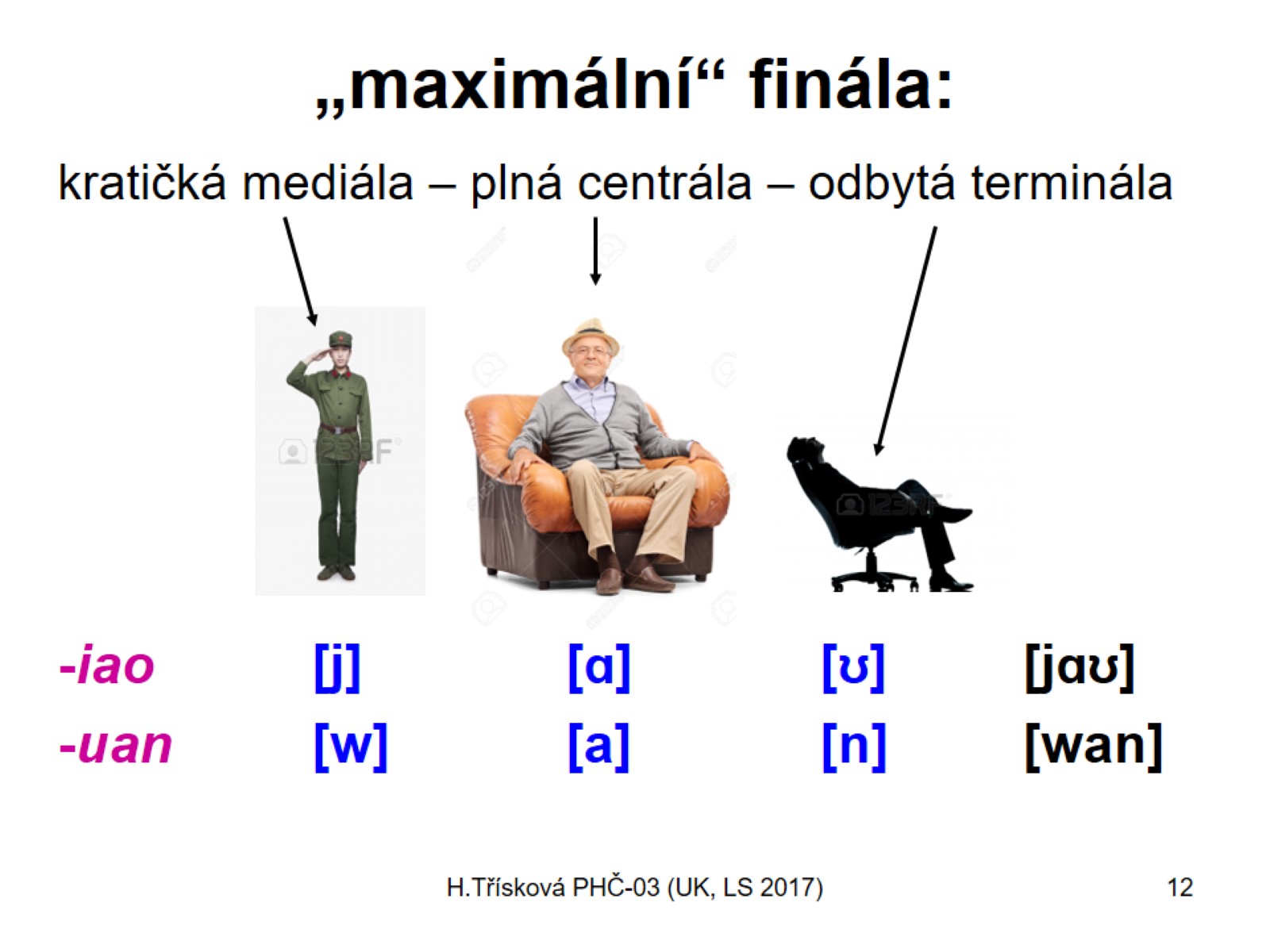 „maximální“ finála:
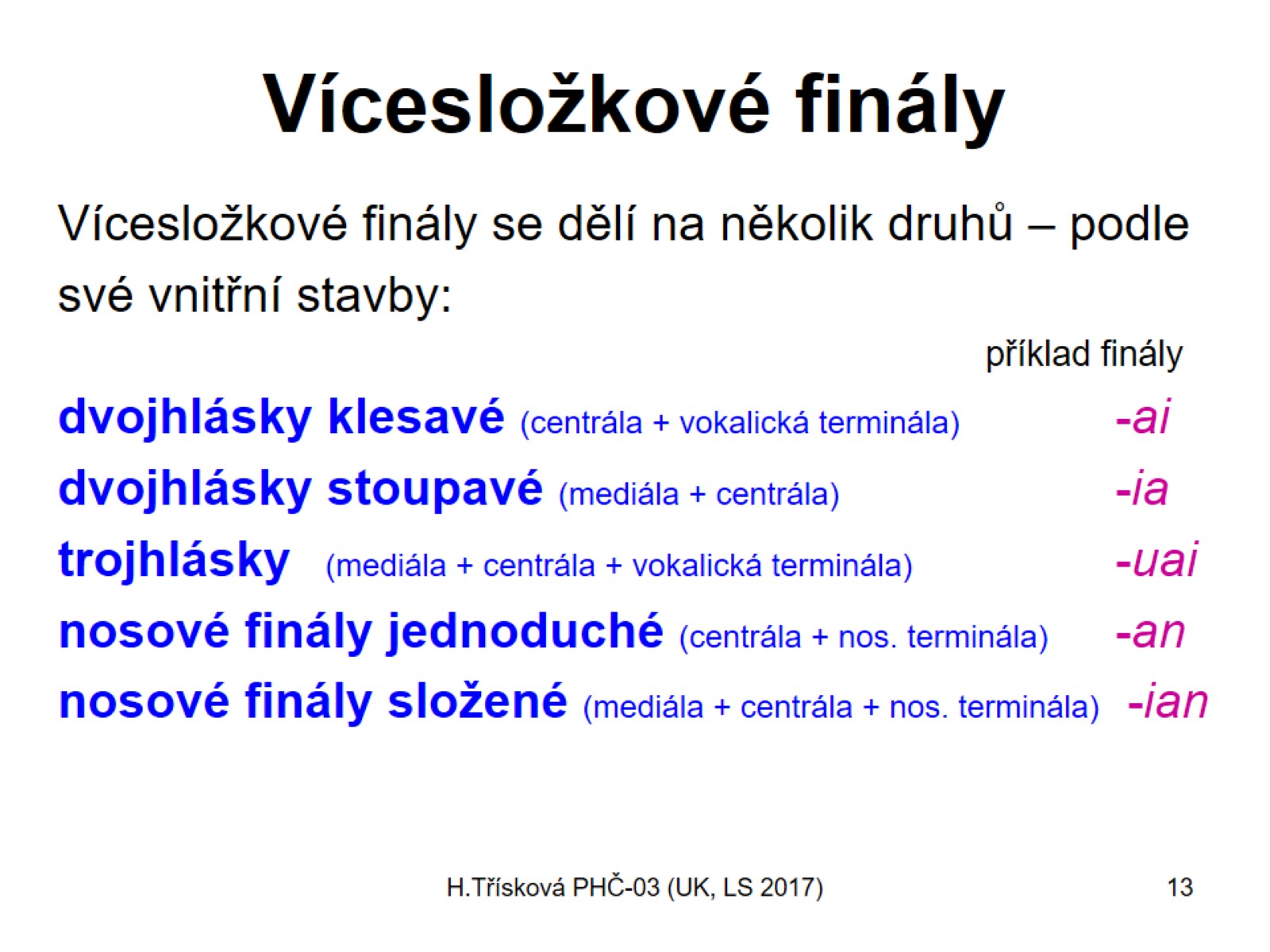 Vícesložkové finály
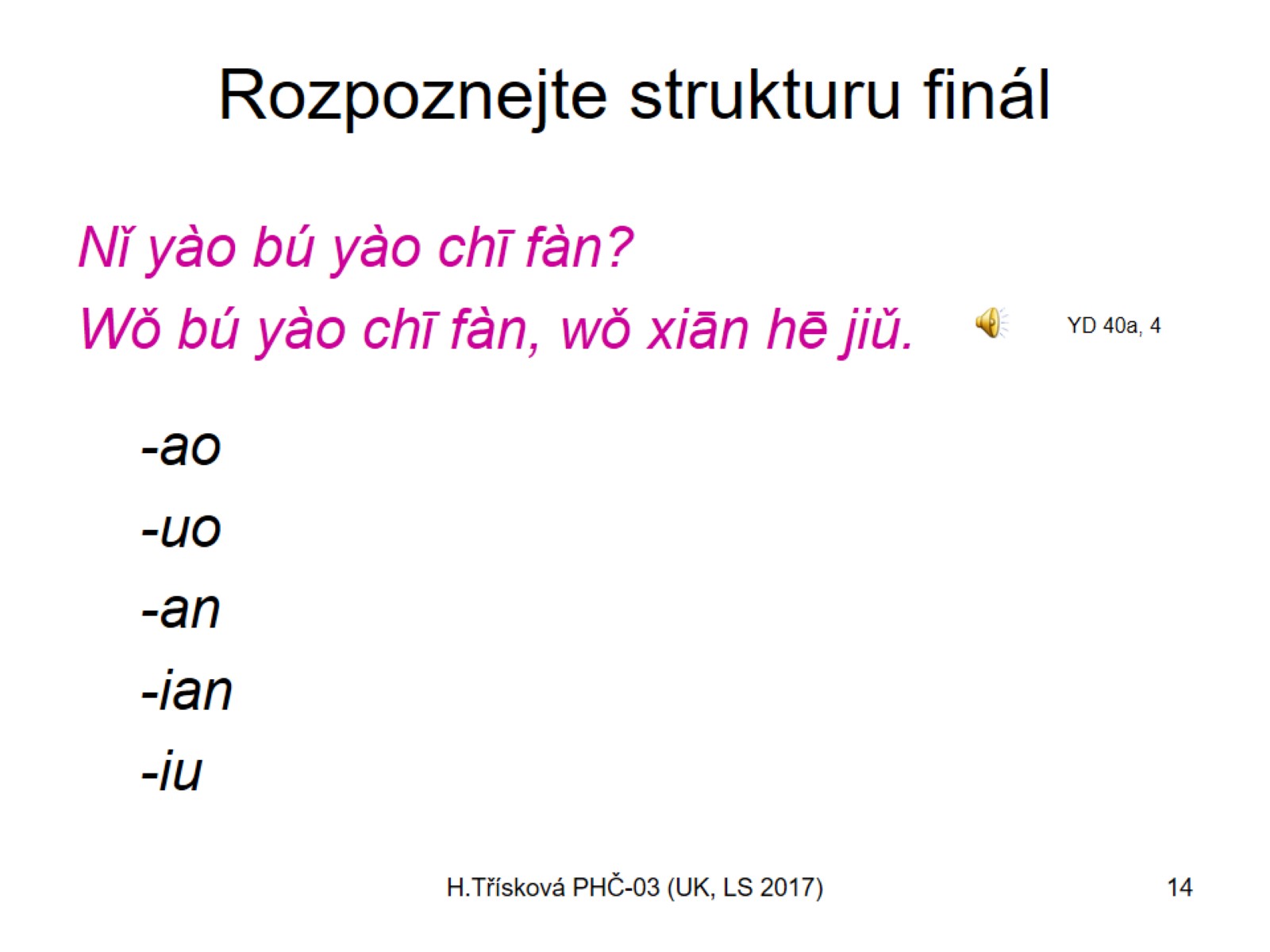 Rozpoznejte strukturu finál
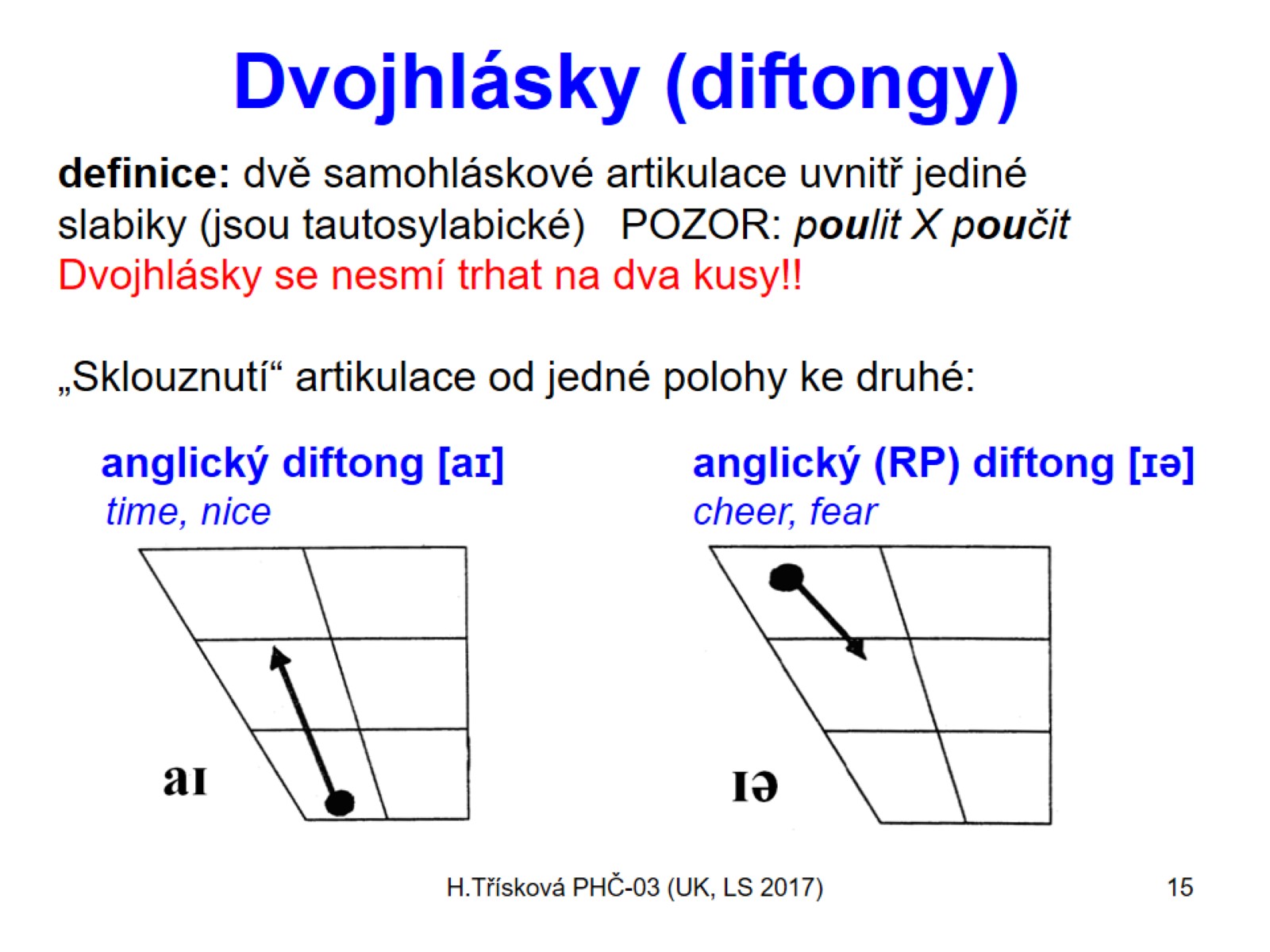 Dvojhlásky (diftongy)
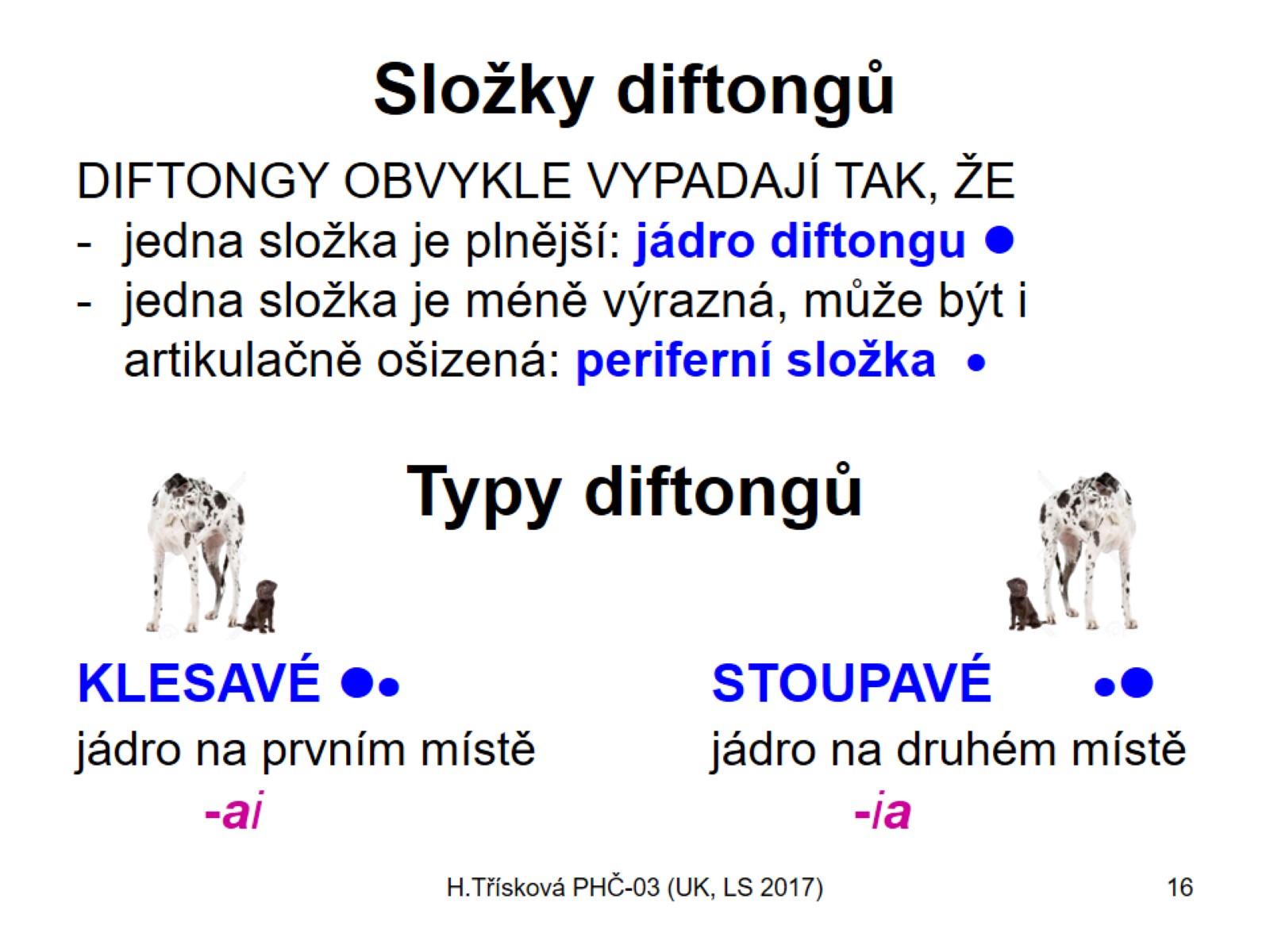 Složky diftongů
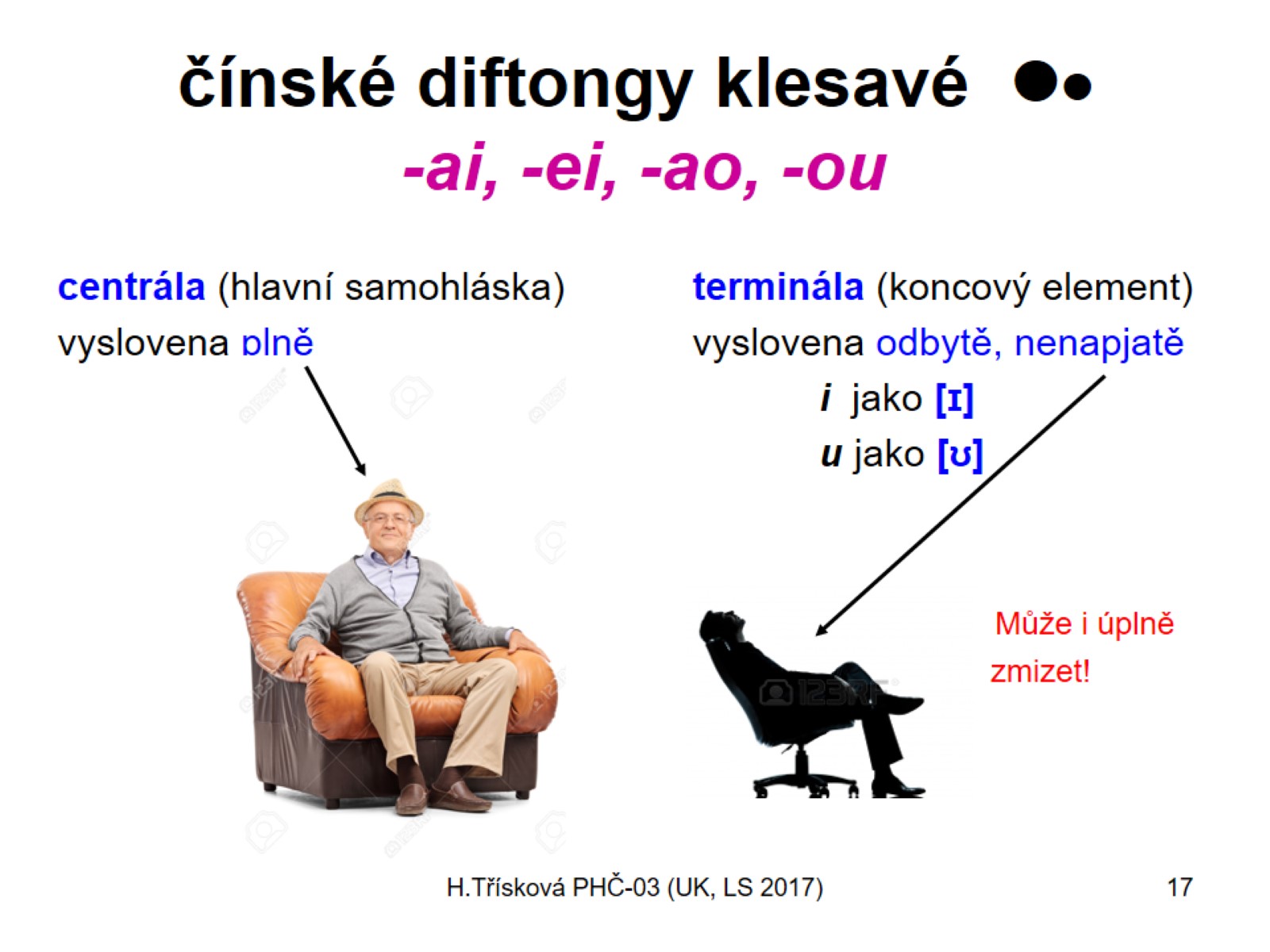 čínské diftongy klesavé   -ai, -ei, -ao, -ou
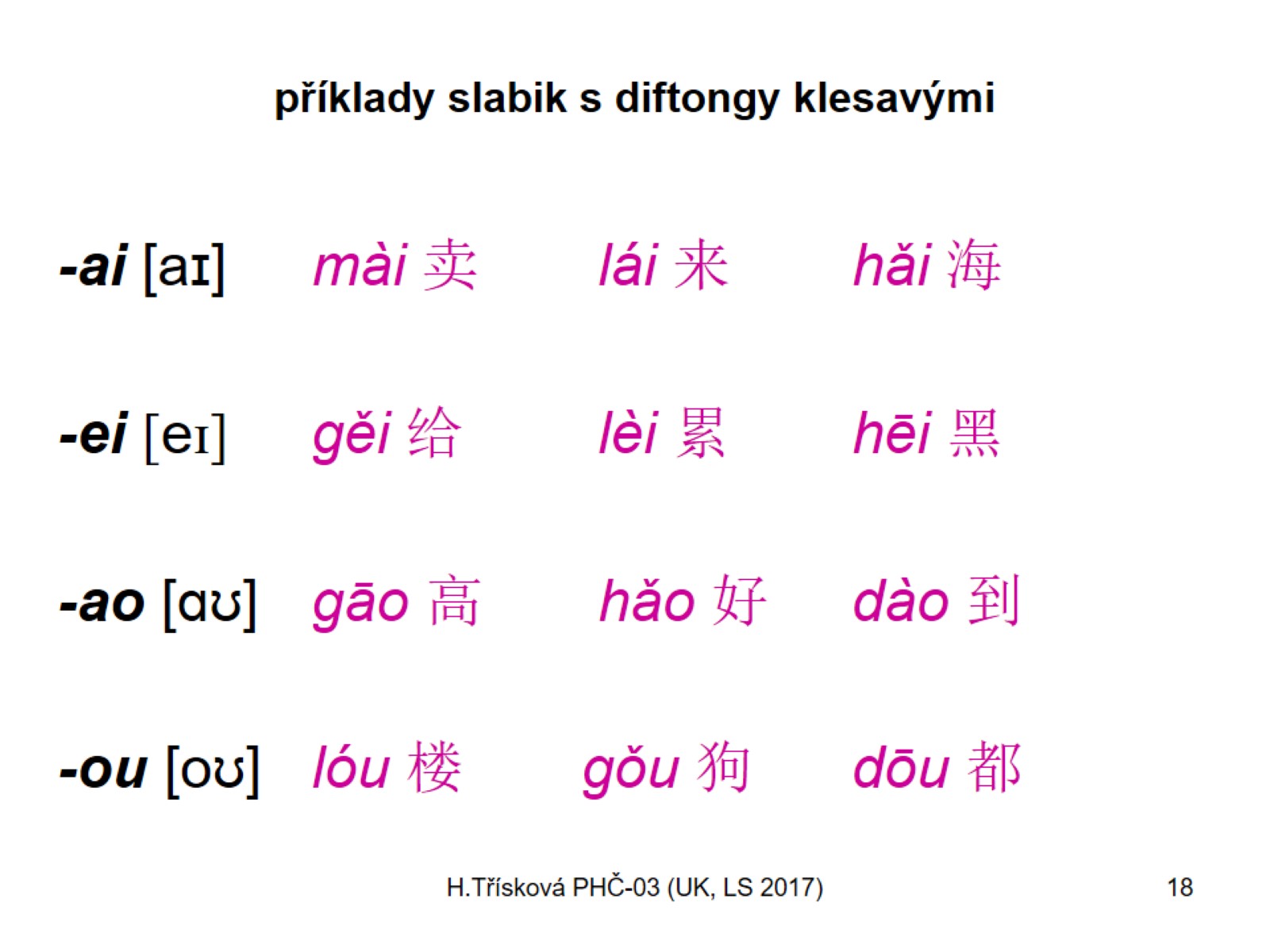 příklady slabik s diftongy klesavými
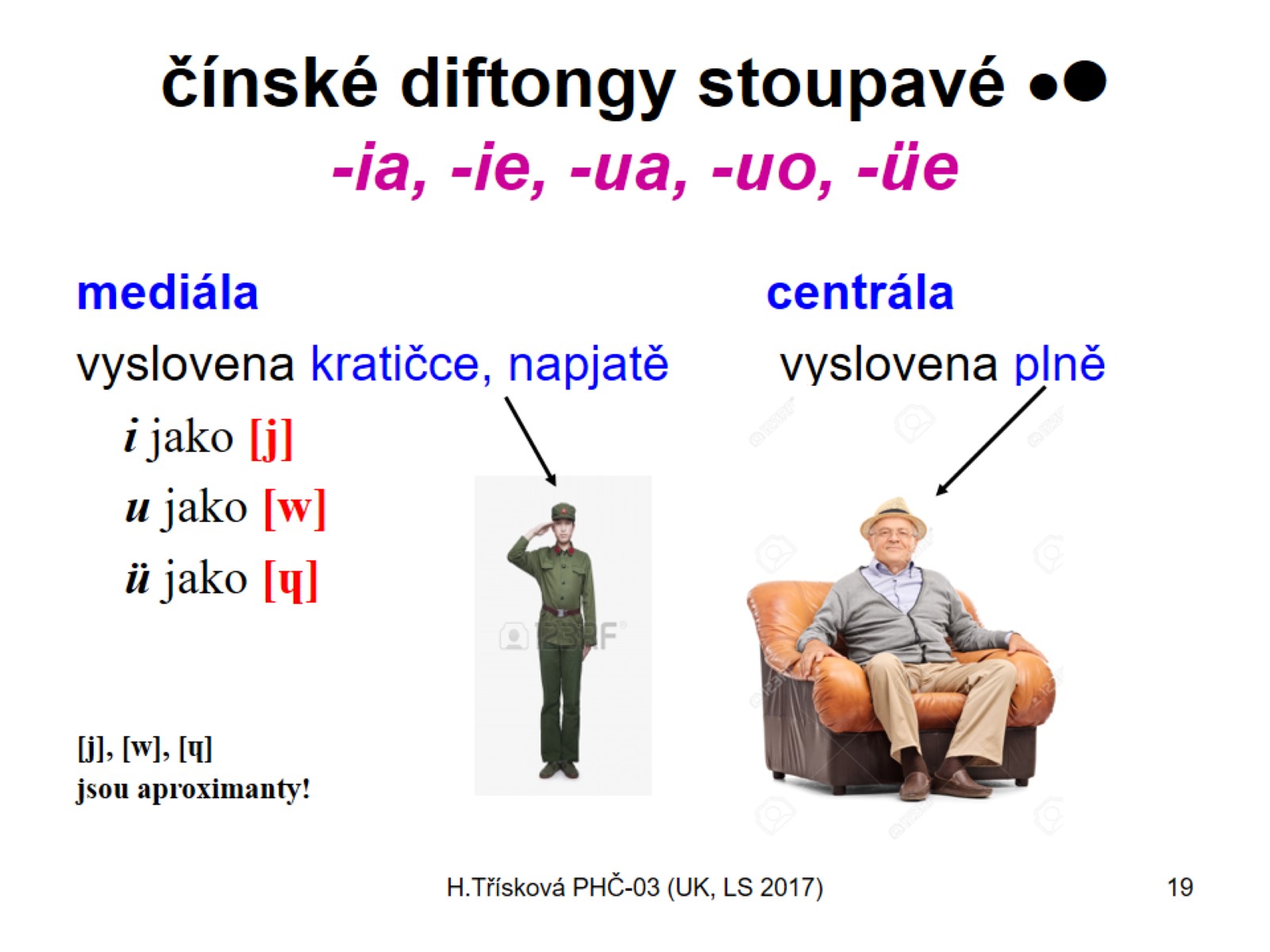 čínské diftongy stoupavé  -ia, -ie, -ua, -uo, -üe
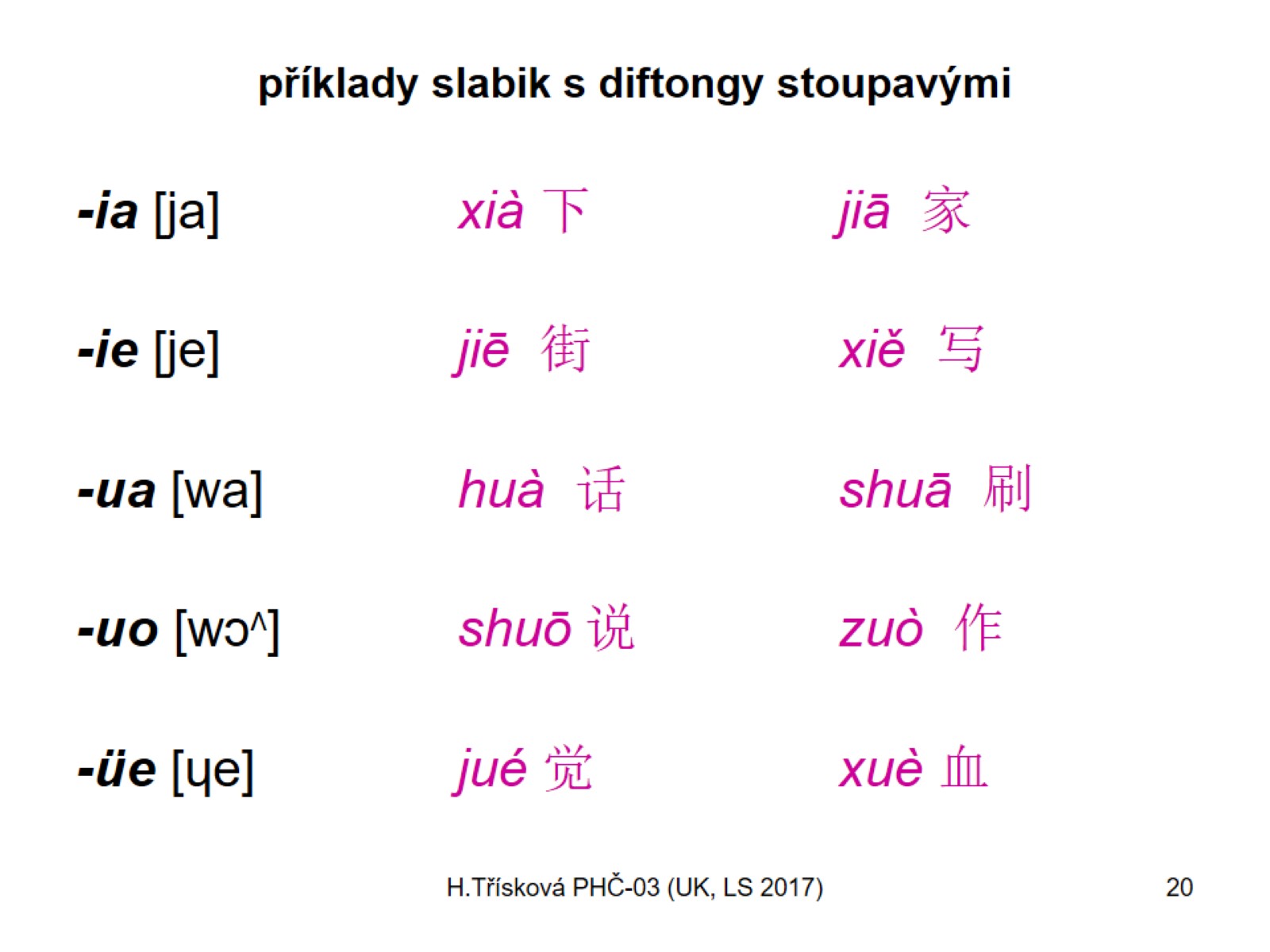 příklady slabik s diftongy stoupavými
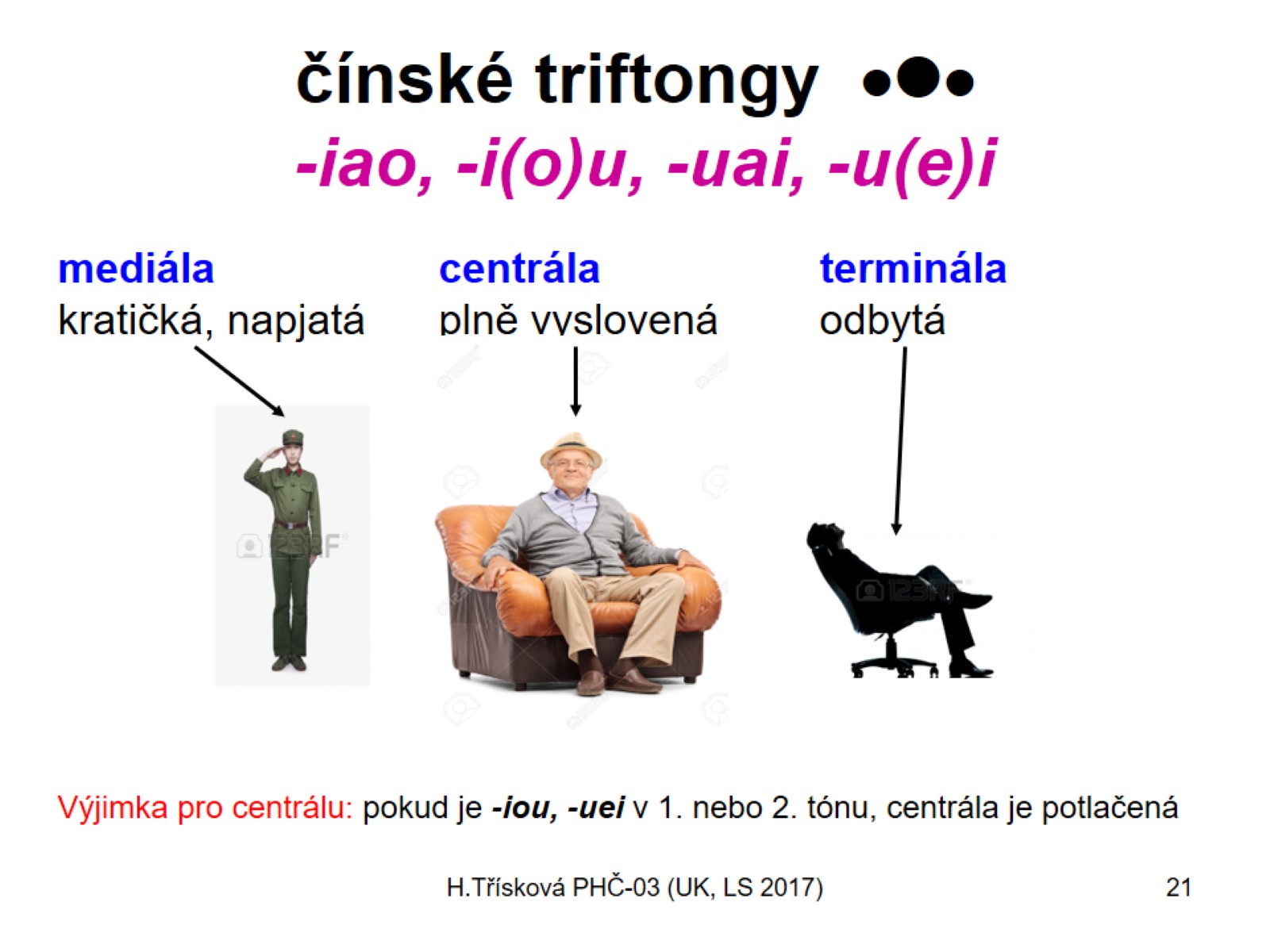 čínské triftongy   -iao, -i(o)u, -uai, -u(e)i
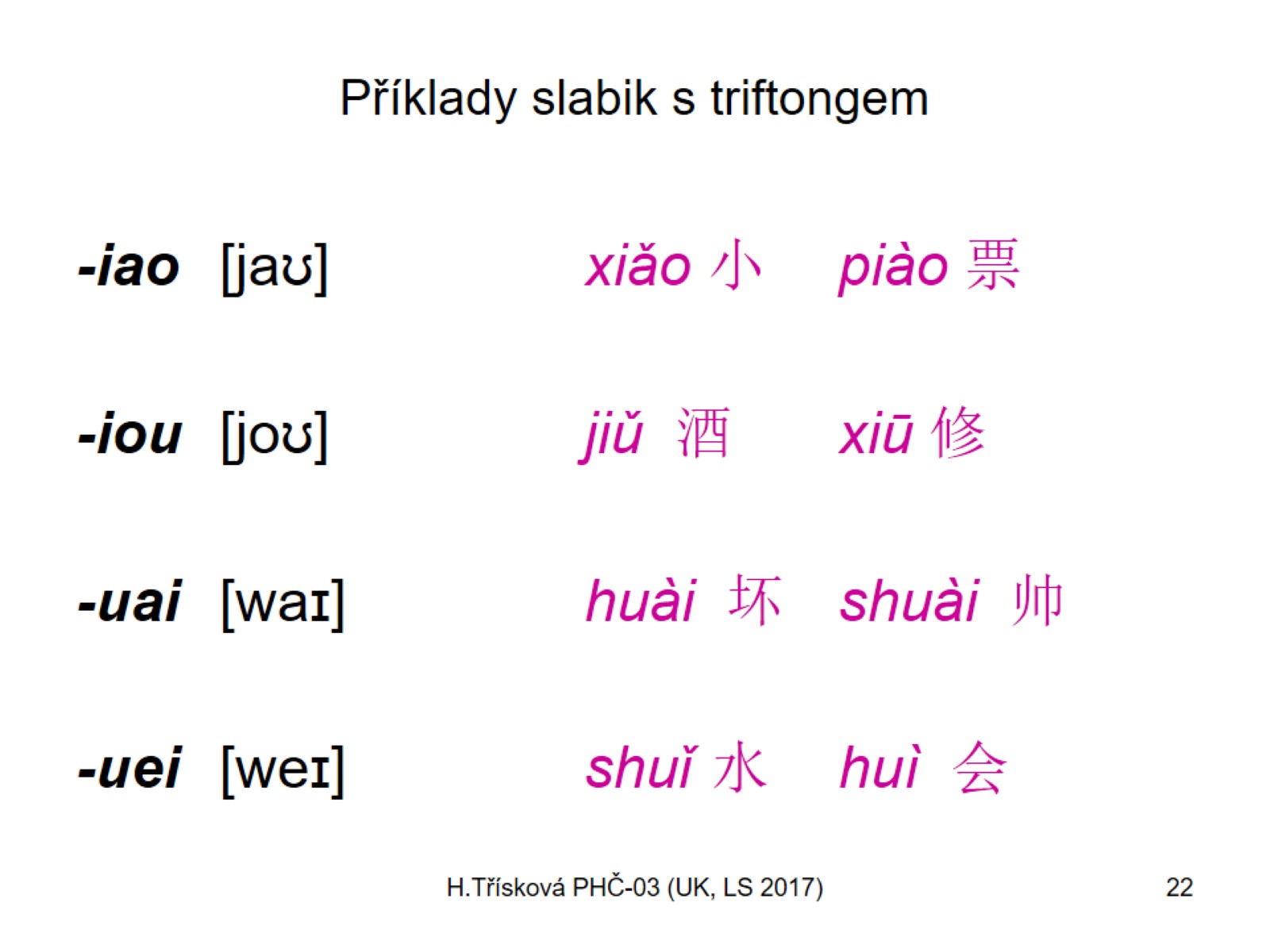 Příklady slabik s triftongem
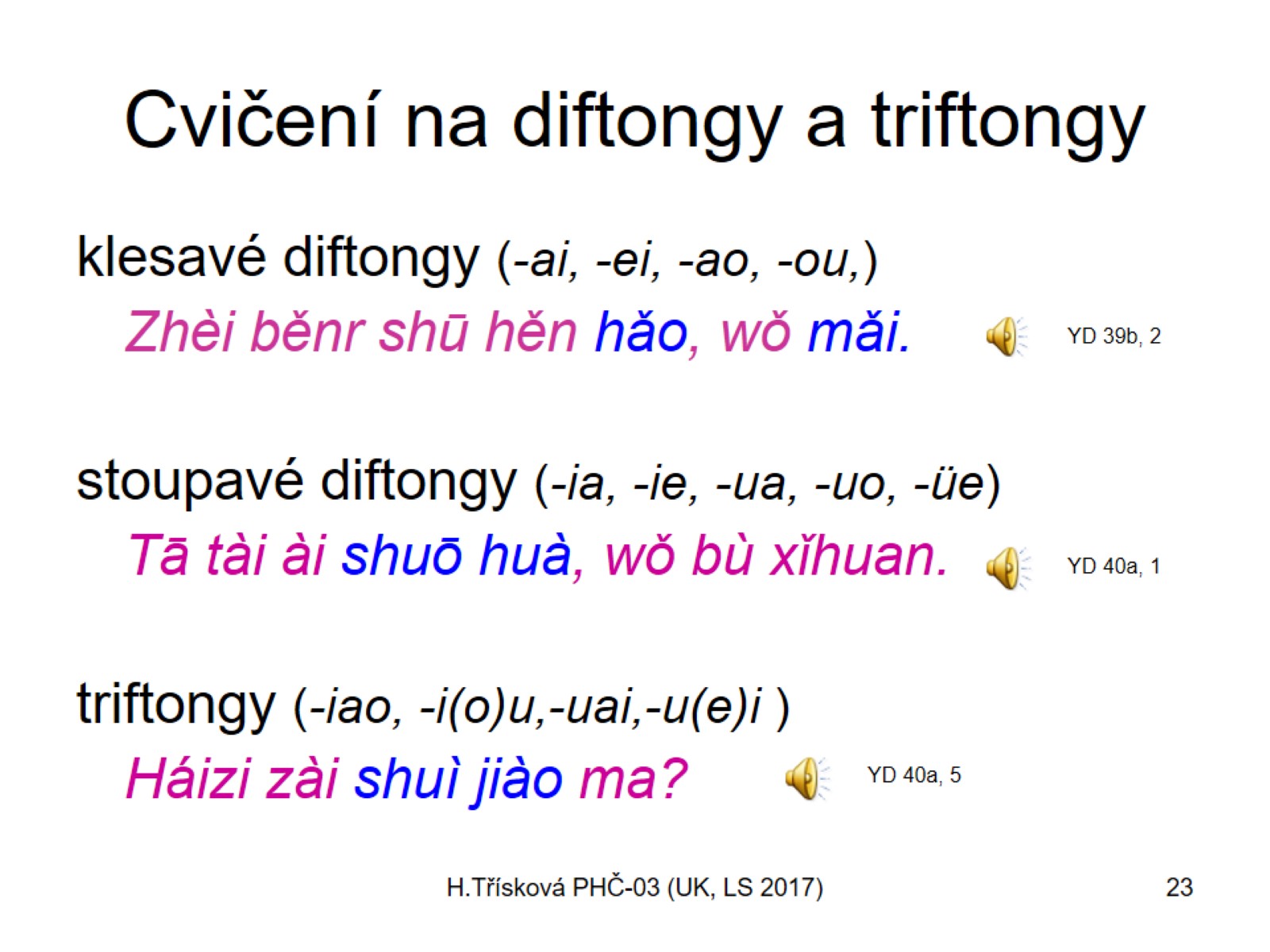 Cvičení na diftongy a triftongy
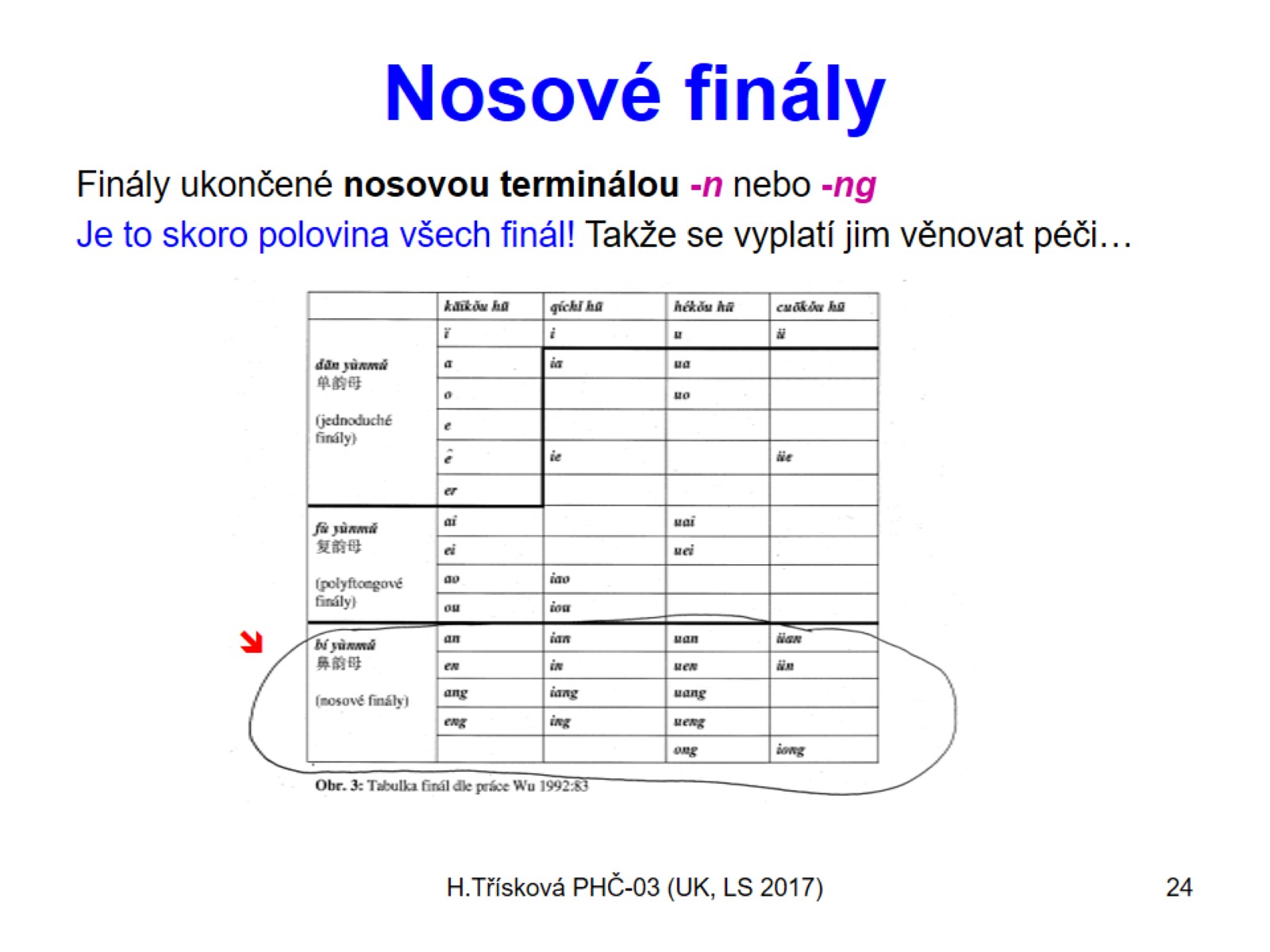 Nosové finály
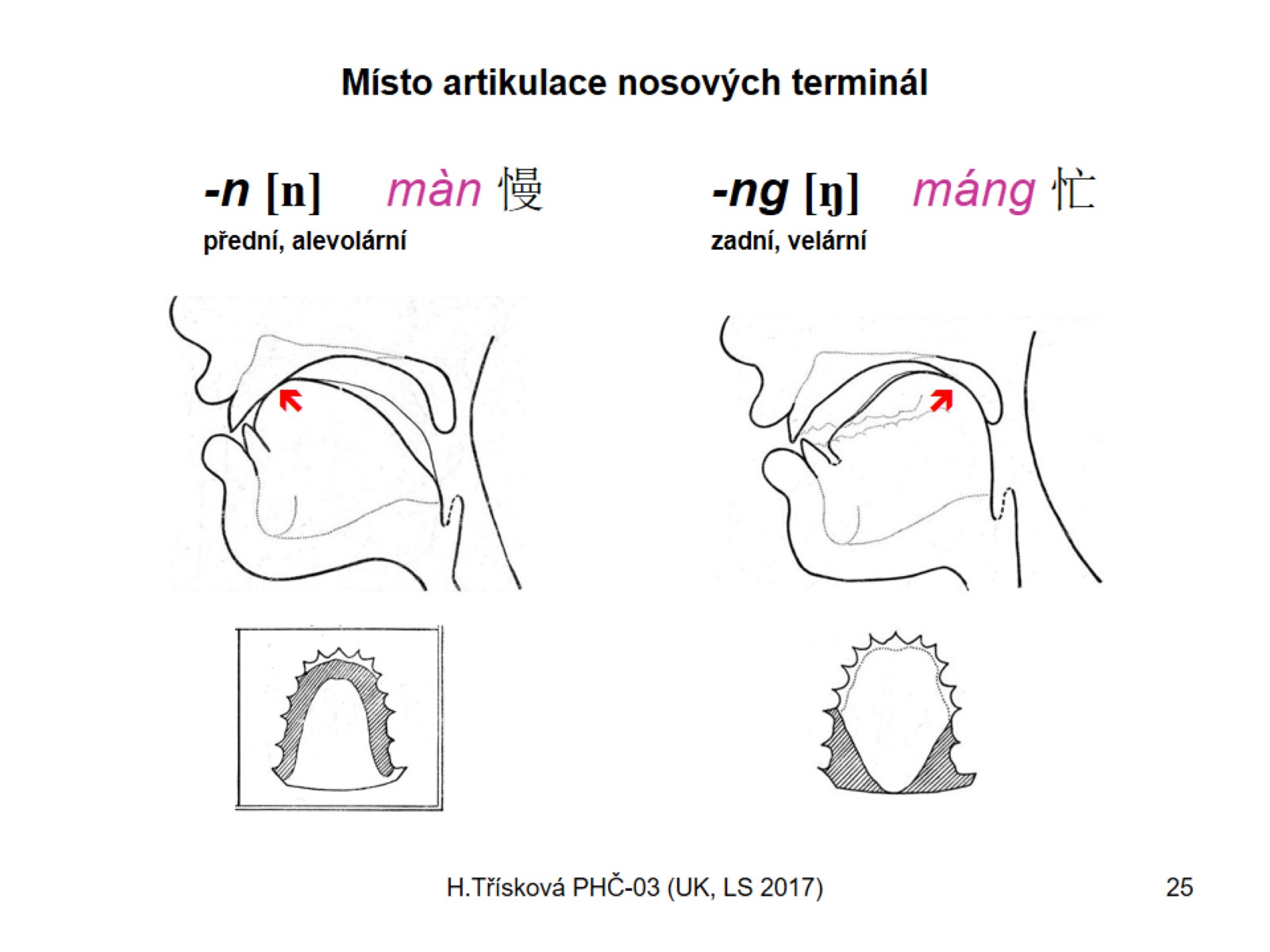 Místo artikulace nosových terminál
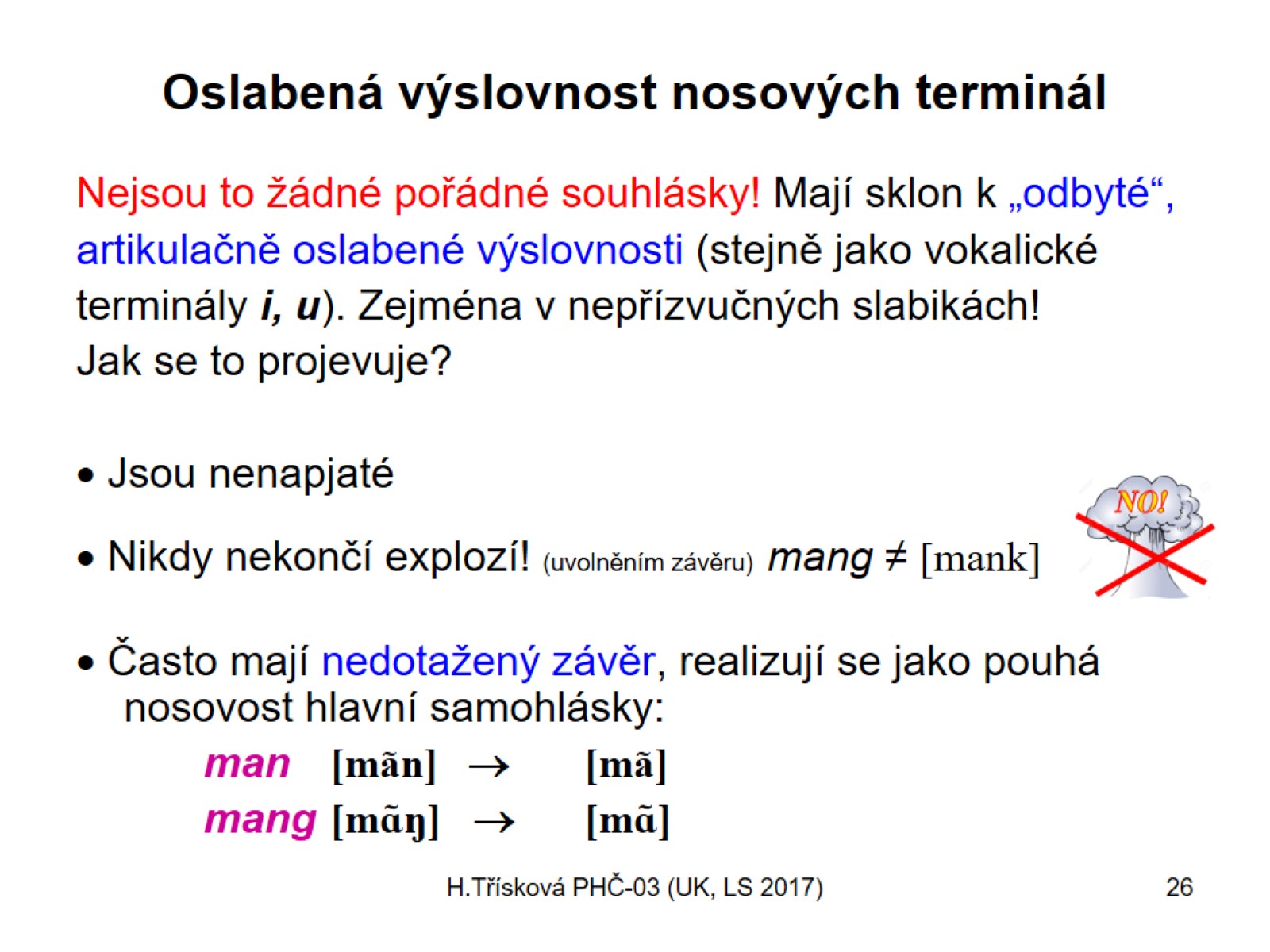 Oslabená výslovnost nosových terminál
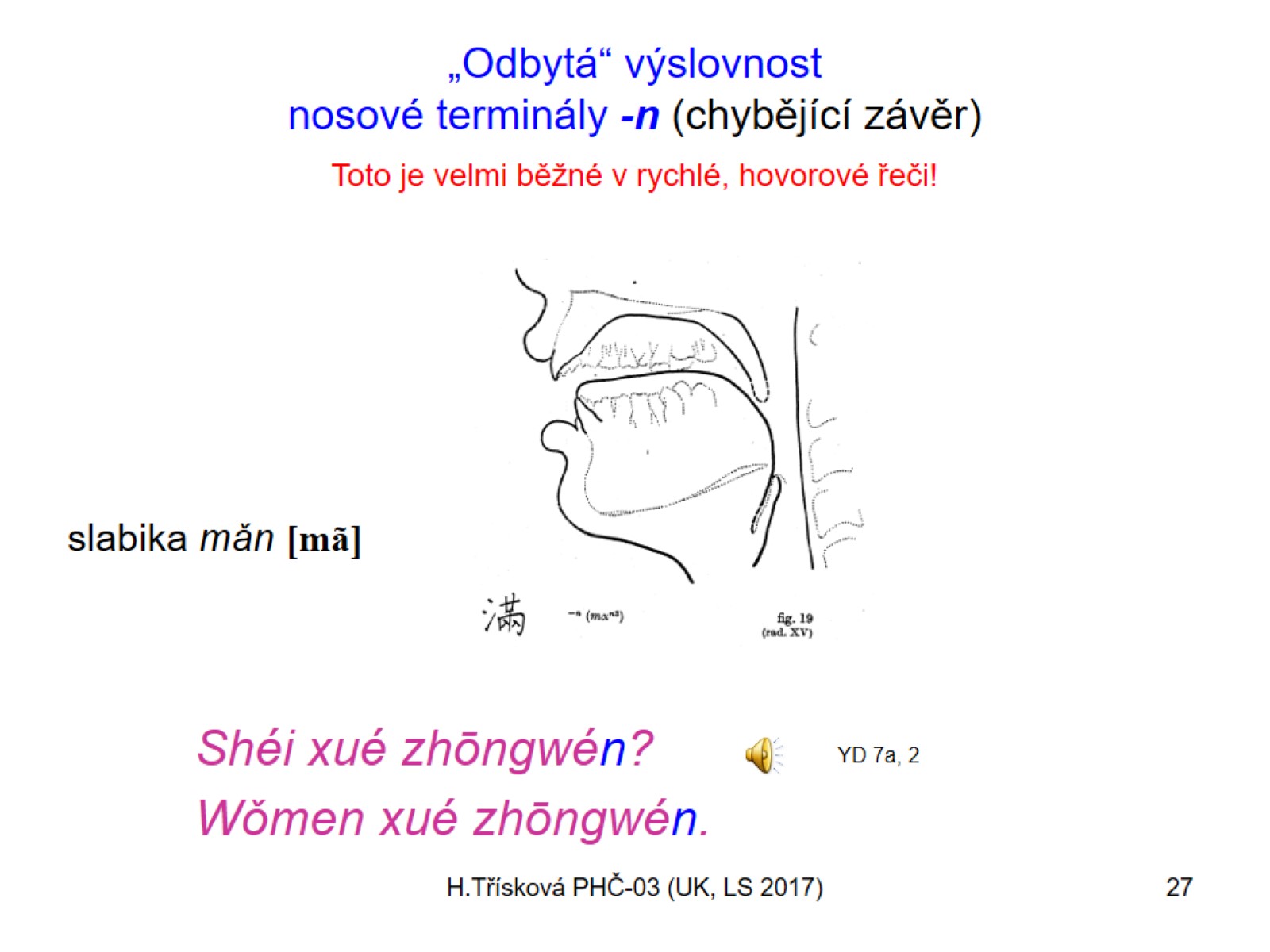 „Odbytá“ výslovnost nosové terminály -n (chybějící závěr)Toto je velmi běžné v rychlé, hovorové řeči!
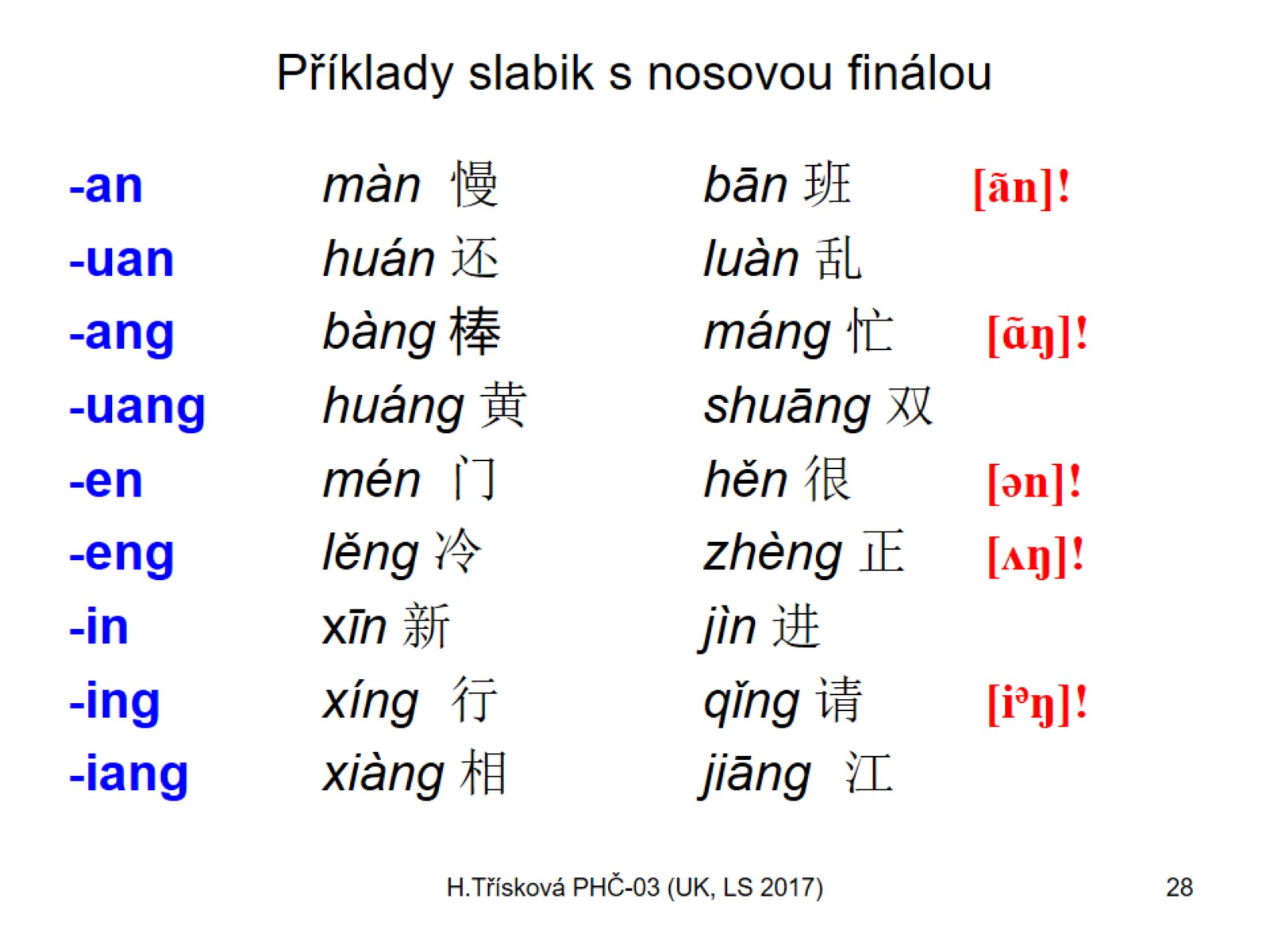 Příklady slabik s nosovou finálou
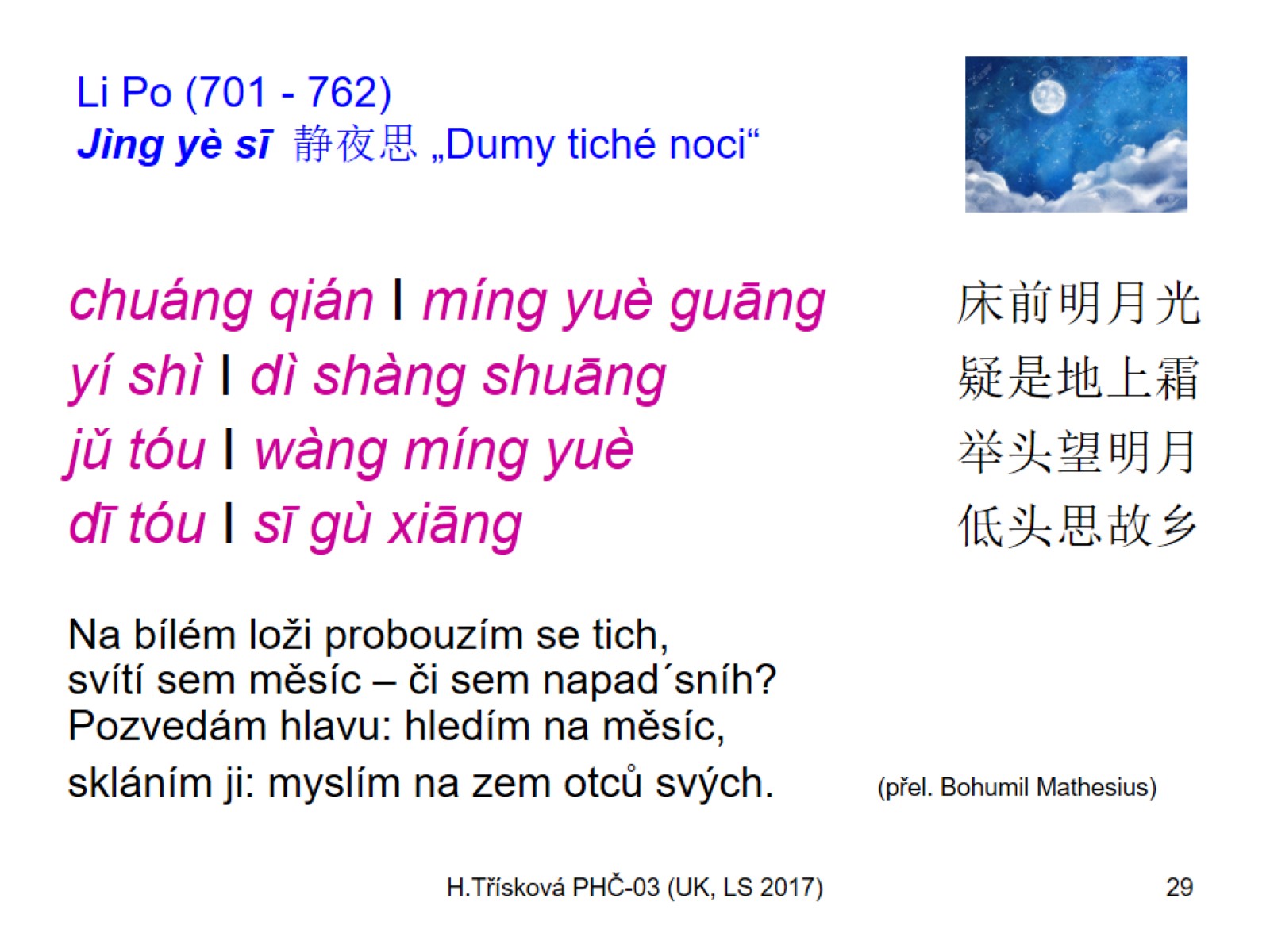 Li Po (701 - 762)  Jìng yè sī  静夜思 „Dumy tiché noci“